Corso di Formazione Igiene degli alimenti e HACCP
H.A.C.C.P.
Hazard Analysis Critical Control Points
Analisi di Rischio dei Punti Critici di Controllo
H.A.C.C.P.
Si applica ad ogni soggetto, pubblico o privato, con o senza fini di lucro, che esercita una o più delle seguenti attività nel settore alimentare: 

preparazione, trasformazione, confezionamento
manipolazione
deposito, trasporto, distribuzione
vendita,  fornitura, somministrazione
RESPONSABILITA’

Il titolare dell'industria alimentare, ovvero il Responsabile 
 delegato alla applicazione del sistema HACCP E DEL PIANO DI AUTOCONTROLLO,  deve:

Garantire che tutte le attività connesse ai prodotti alimentari siano effettuate in modo igienico

Individuare punti critici di controllo
Chi è Responsabile???
TUTTI
Questo metodo coinvolge attivamente i responsabili e i lavoratori nella individuazione dei punti critici e nel loro controllo Richiede una idonea formazione, sempre nel rispetto della legislazione vigente.
ORIGINI


NASA e le industrie alimentari Americane lavorano sulla
    sicurezza alimentare lungo tutto il percorso dalla materia
    prima al prodotto finale

1971 viene presentato agli ispettori WHO che si occupano del controllo degli alimenti
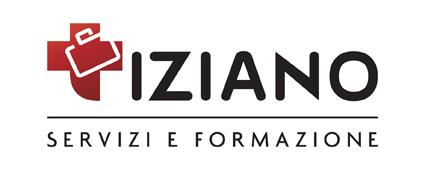 Il Libretto Sanitario è stato abolito;
In sostituzione del Libretto Sanitario ciascuna Regione ha stabilito – con proprie delibere - che tutti gli operatori del settore alimentare abbiano una formazione di base.
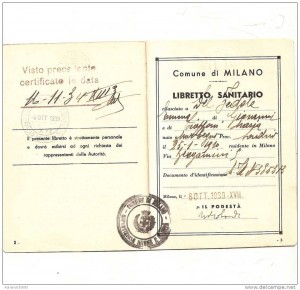 Normativa Europea
Gli obiettivi generali della politica europea
  di sicurezza alimentare sono:

Garantire un livello elevato di protezione della salute umana e degli animali
Porre la qualità al centro delle preoccupazioni
Ripristinare la fiducia dei consumatori
I manuali di buone prassi igieniche verificano il costante rispetto delle procedure degli operatori del settore alimentare per quanto riguarda:

a) controlli sull’informazione in materia di catena alimentare
b) concezione e manutenzione dei locali e delle attrezzature
c) igiene preoperativa, operativa e postoperativa
d) igiene personale
e) formazione in materia di igiene e procedure di lavoro
f) lotta contro i parassiti
g) qualità delle acque
h) controllo della temperatura
Normativa Nazionale
I controlli ufficiali
L’attività di controllo ufficiale sanitario in Italia è affidato alle autorità competenti istituzionalmente, così come definite dal D.Lgs n.193/2007:
Ministero della Salute
Regioni e Province Autonome di Trento e Bolzano
ASL
Definizioni
H.A.C.C.P.= analisi dei pericoli e individuazione dei
punti critici di controllo;
C.C.P.= (punto di controllo critico) fase operativa dove si può esercitare un controllo e dove quindi una
eventuale anomalia o danno può essere prevenuto, eliminato o ridotto ad un livello accettabile;
C.P. = (punto di controllo) fase in cui si può controllare un pericolo conosciuto, la cui perdita di
controllo non determina una contaminazione;
Controllo = azione messa in atto per prevenire un pericolo o ridurlo ad un livello accettabile;
Gravità = conseguenze che derivano dal verificarsi di
un pericolo
Definizioni
Azioni correttive = azioni da intraprendere quando il monitoraggio di un CCP evidenza una perdita di controllo;
Limite critico = valore limite di un parametro (fisico, chimico o biologico), il cui superamento determina una situazione di non accettabilità;
Monitoraggio = sequenza pianificata di osservazioni o rilevamenti, eseguita dal personale addestrato e con strumenti idonei, atta a valutare se un CCP e o meno sotto controllo;
Non conformità = scostamento rispetto ai limite di
accettazione;
Definizioni
Pericolo = carattere biologico, chimico o fisico di un alimento, in grado di compromettere la sicurezza di chi lo consuma;
Piano HACCP = documento elaborato in base ai principi della metodologia HACCP, che definisce le procedure da seguire per garantire il controllo dei punti critici;
Rischio = probabilità che un pericolo si manifesti (funzione della probabilità e della gravità di un effetto nocivo);
Validazione = raccolta di evidenze (oggettive) per confermare o meno l’efficacia del piano di autocontrollo;
Verifica = metodi, procedure, analisi atti a confermare il
funzionamento del Piano HACCP;
Definizioni
Analisi del rischio: processo costituito da tre componenti interconnessi valutazione, gestione e comunicazione;
Gestione del rischio: processo, distinto della valutazione del rischio, consistente nell’esaminare
alternative di intervento consultando le parti interessate, tenendo conto della valutazione del rischio e di altri fattori pertinenti e, se necessario, compiendo adeguate scelte di prevenzione e di controllo;
I 7 Principi del HACCP
1) analisi dei pericoli
2) determinazione dei Punti Critici di Controllo (CCP)
3) determinazione dei limiti critici
4) determinazione del sistema di monitoraggio 
5) determinazione delle azioni correttive
6) determinazione delle procedure di verifica
7) determinazione del sistema di gestione della documentazione
Obblighi Aziendali
La presenza del manuale di autocontrollo del sistema HACCP non è sufficiente
E’ necessario anche:
Formare adeguatamente tutto il personale;
Esigere il rispetto delle norme di buona e corretta prassi igienica (GMP –Good Manufactoring Practices) e (GHP-good Hygienic  Practices);
Assicurarsi che locali e attrezzature rispettino criteri igienici e di sicurezza
Obblighi dei Lavoratori
L’obbligo per il lavoratore di attenersi alle prescrizioni aziendali;
L’obbligo, da parte del lavoratore che ha ricevuto adeguata formazione ed informazione, di rispettare le prescrizioni aziendali relative all’igiene degli alimenti;
L’obbligo del lavoratore di tutelare l’immagine aziendale.
Chi Controlla?
ASL – Servizio Igiene Alimenti e Nutrizione (SIAN) ed area    B –Veterinari
 Carabinieri per la tutela della Salute (N.A.S.)
Cosa Controllano?
I controlli formali sono:

Piano di autocontrollo

Procedure, anomalia e non conformità

Documenti di autocontrollo

Eliminazione di prodotti scaduti

Documenti sulla formazione del personale

Attestati di formazione
Cosa Controllano?
I controlli sostanziali sono:

• Pulizia ed igiene degli ambienti

• Modalità di conservazione degli alimenti (contaminazione crociata)

• Temperature di frigoriferi e surgelatori

• Aspetto delle merci

• Prelievo di campioni per analisi a campione
Cosa possono chiedere?
Le ASL, in caso di ispezione, possono
sottoporre il personale ad un esame:

Sulle nozioni elementari di HACCP
Sulle norme igieniche da applicare
Nella manipolazione degli alimenti
Sulle norme igieniche della persona